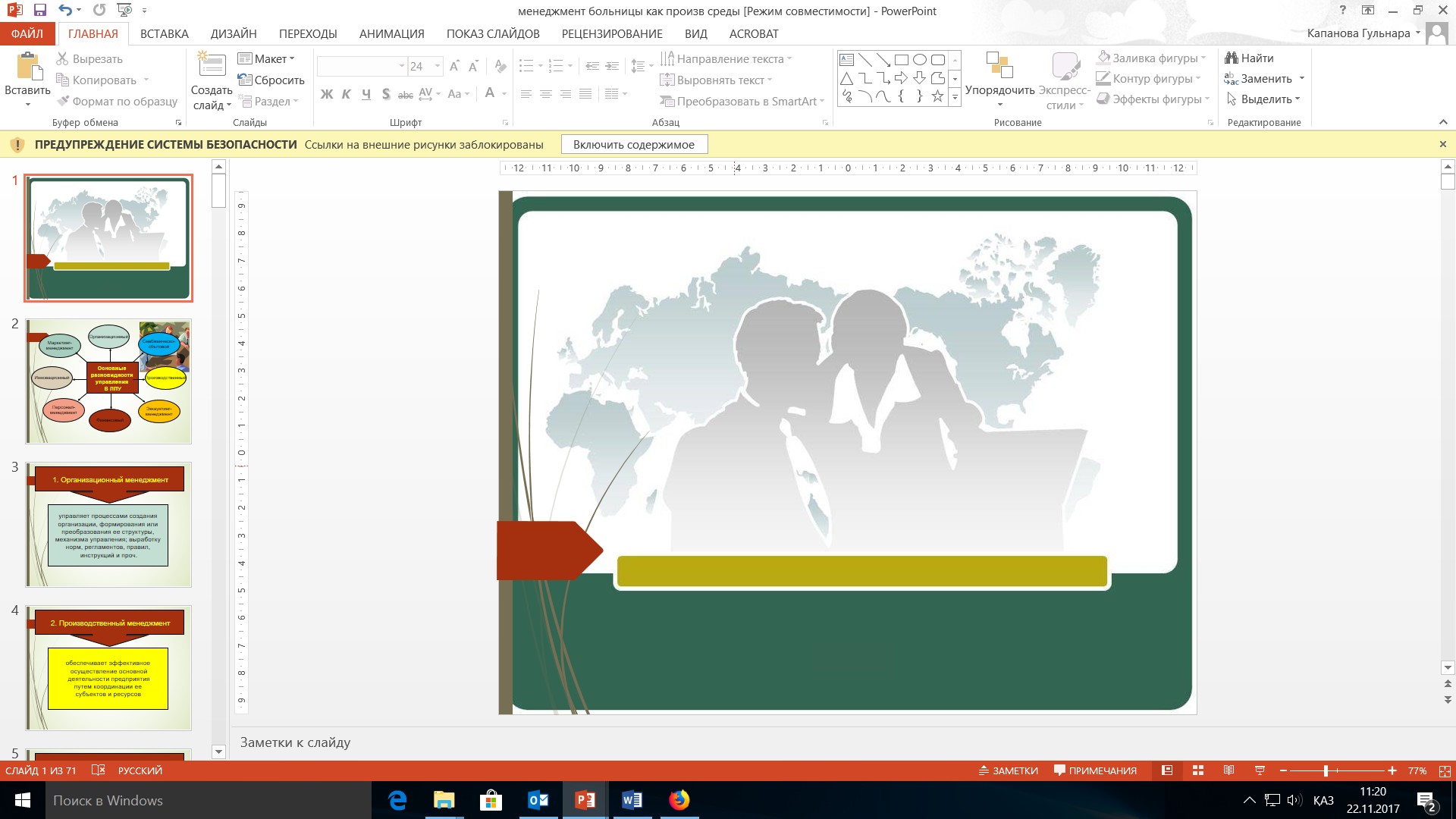 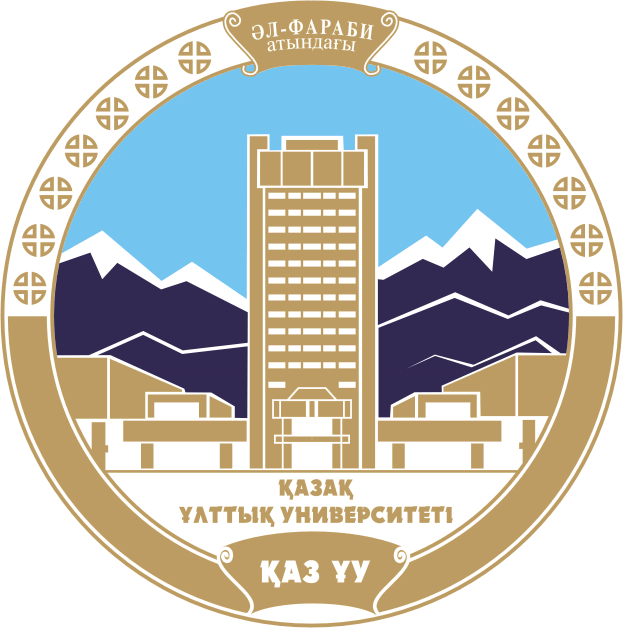 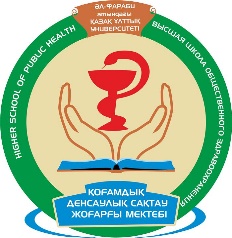 Health Policy and Organization Department
Health Policy and Organization Department
Rating of departments for productivity for 2016-2017.
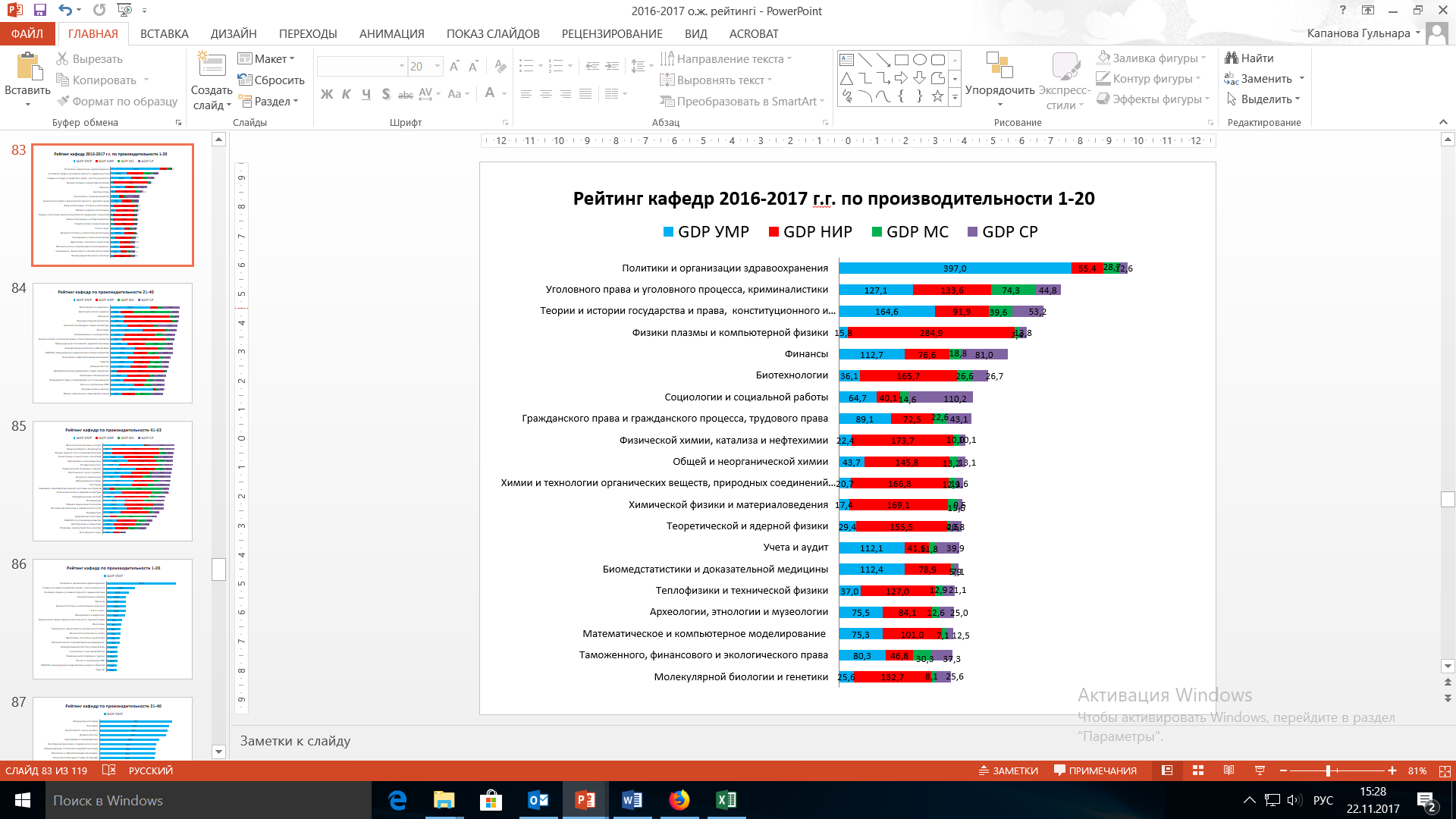 Organized in June 2016.Staff of the department:Professor-2Associate Professor (Assoc. Prof.) -2Acting Docent 3Senior Teacher-2Settlement -87.5%
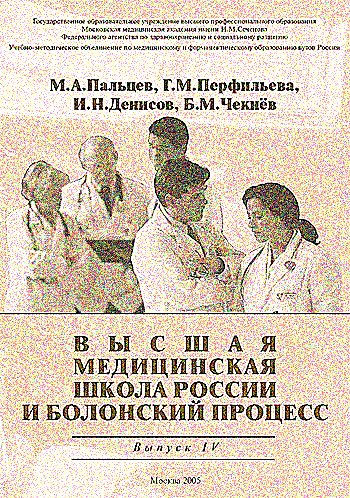 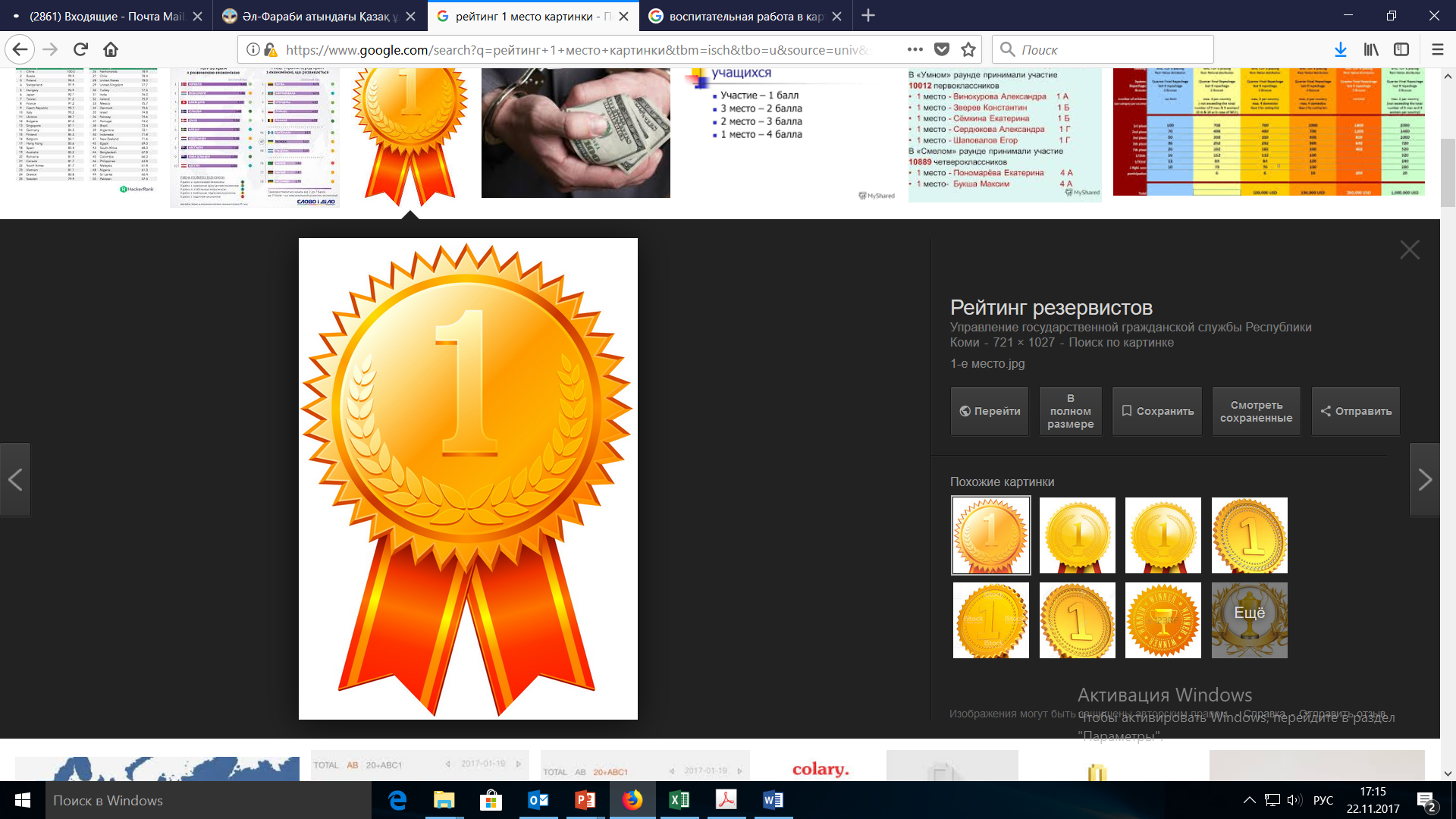 Health Policy and Organization Department
Educational programs:
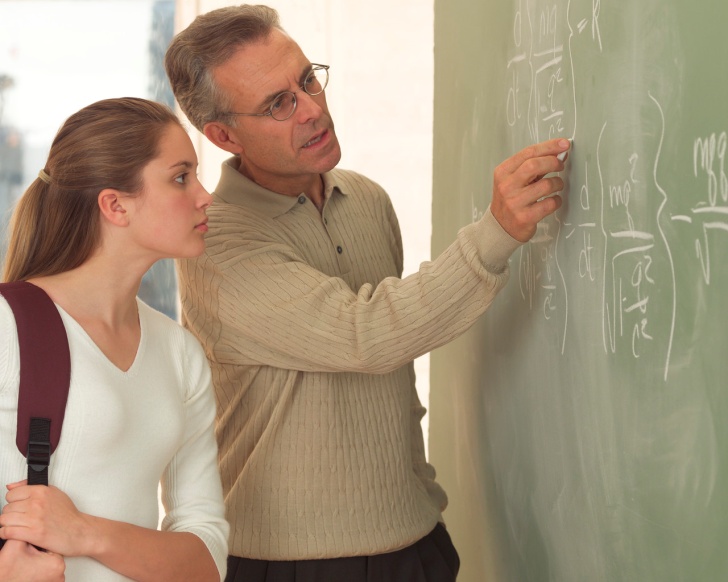 6М050700- «MANAGEMENT in public health services»6M050701 - Policy and management in the systemhealth* 6M050702 - Administrative management* 6M050703 - Economics and financing in thehealth* 6M050704 - Marketing and Quality Management      medical services
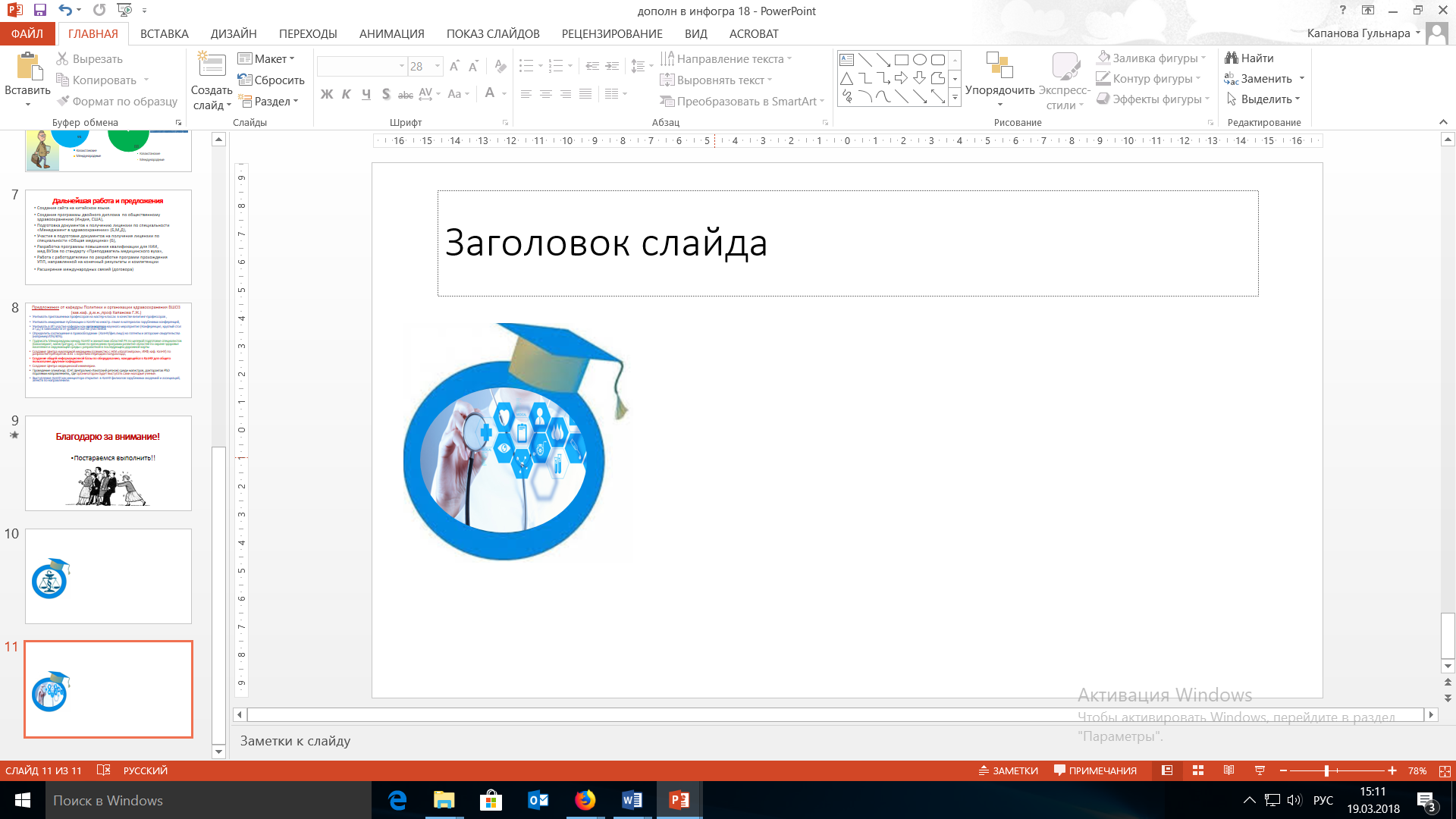 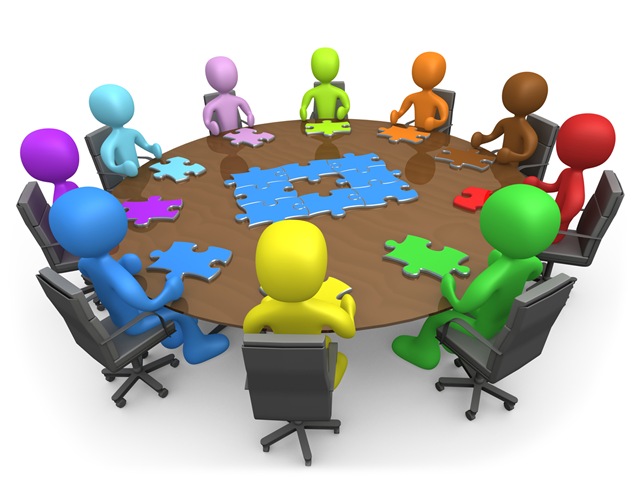 6M030100 - "JURISPRUDENCE in Health Care"6М030101 - Legal regulationin the health system6M030102 - State-Legalhealth system management6M030103 - Legal basis of quality andsafety of medical care
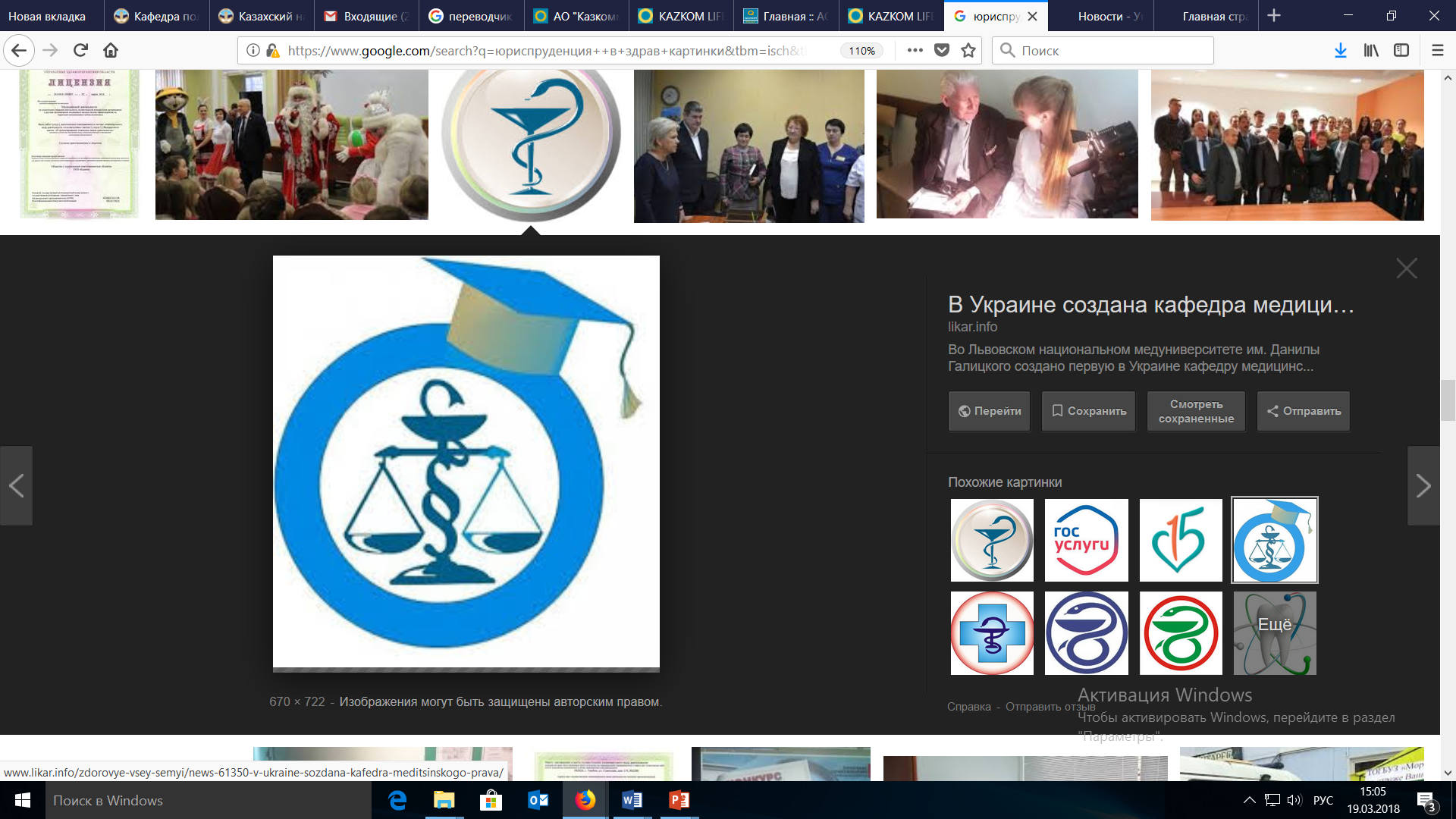 6M0503-PSYCHOLOGY IN THE SPHERE OF HEALTH6М050305-Psychology in organizations of primary health care »6М050306 - Psychology in socially significant diseases6М050307-Psychology in organizations providing psychiatric and narcological assistance
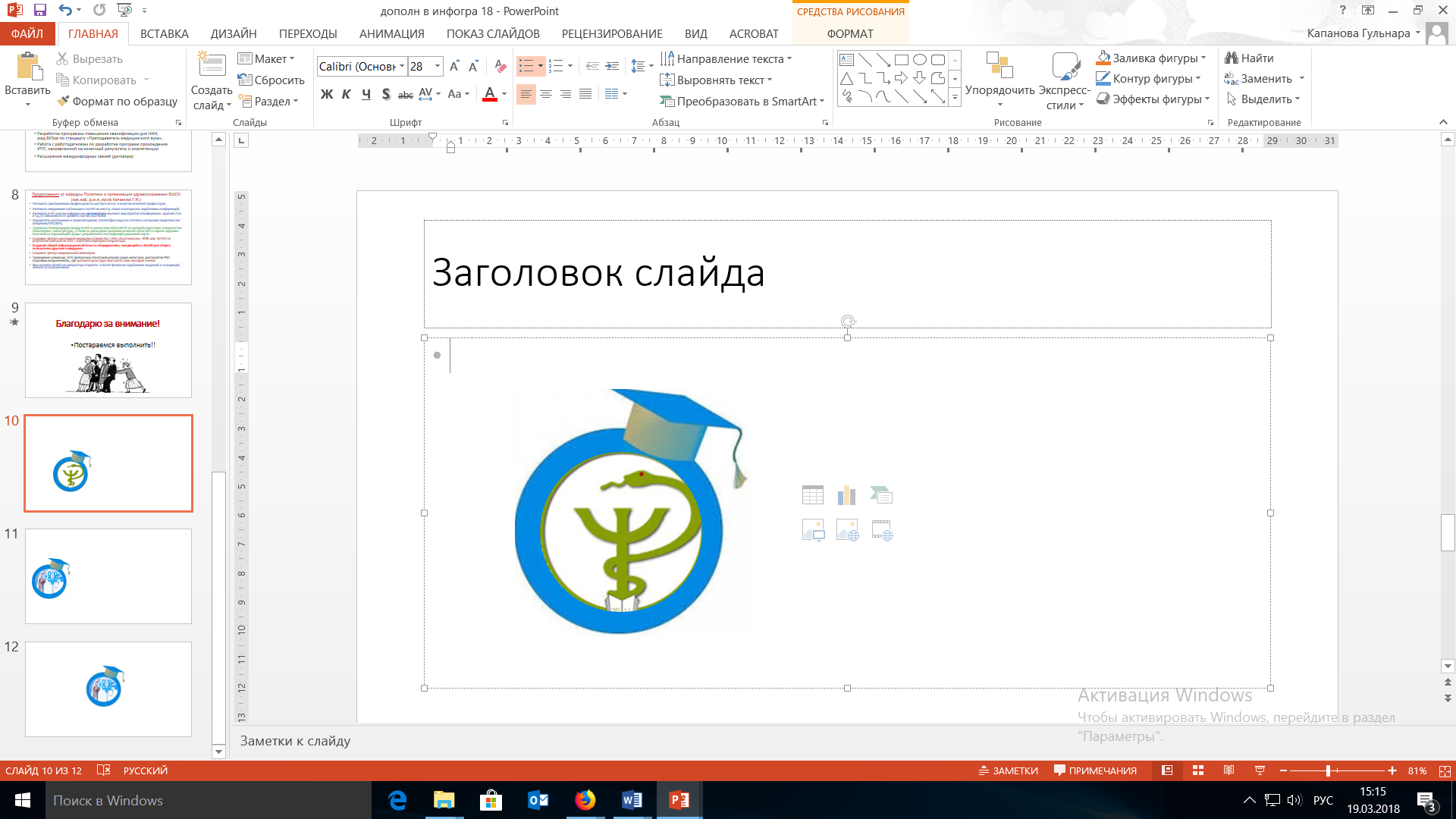 Группы
2016-2017.Almaty-4 groups:2-russ; 1-kaz, 1-angl (management)

Offsite:Shymkent-1 gr.,
Taldykurgan-1 gr
2016-2017.Almaty-5 groups:2-rus, 1-Eng (management),1- kaz (psychology);1-rus (jurisprudence)

Offsite:Astana-1 gr.,
Oskemen - 1 gr.Taldykurgan-1 gr
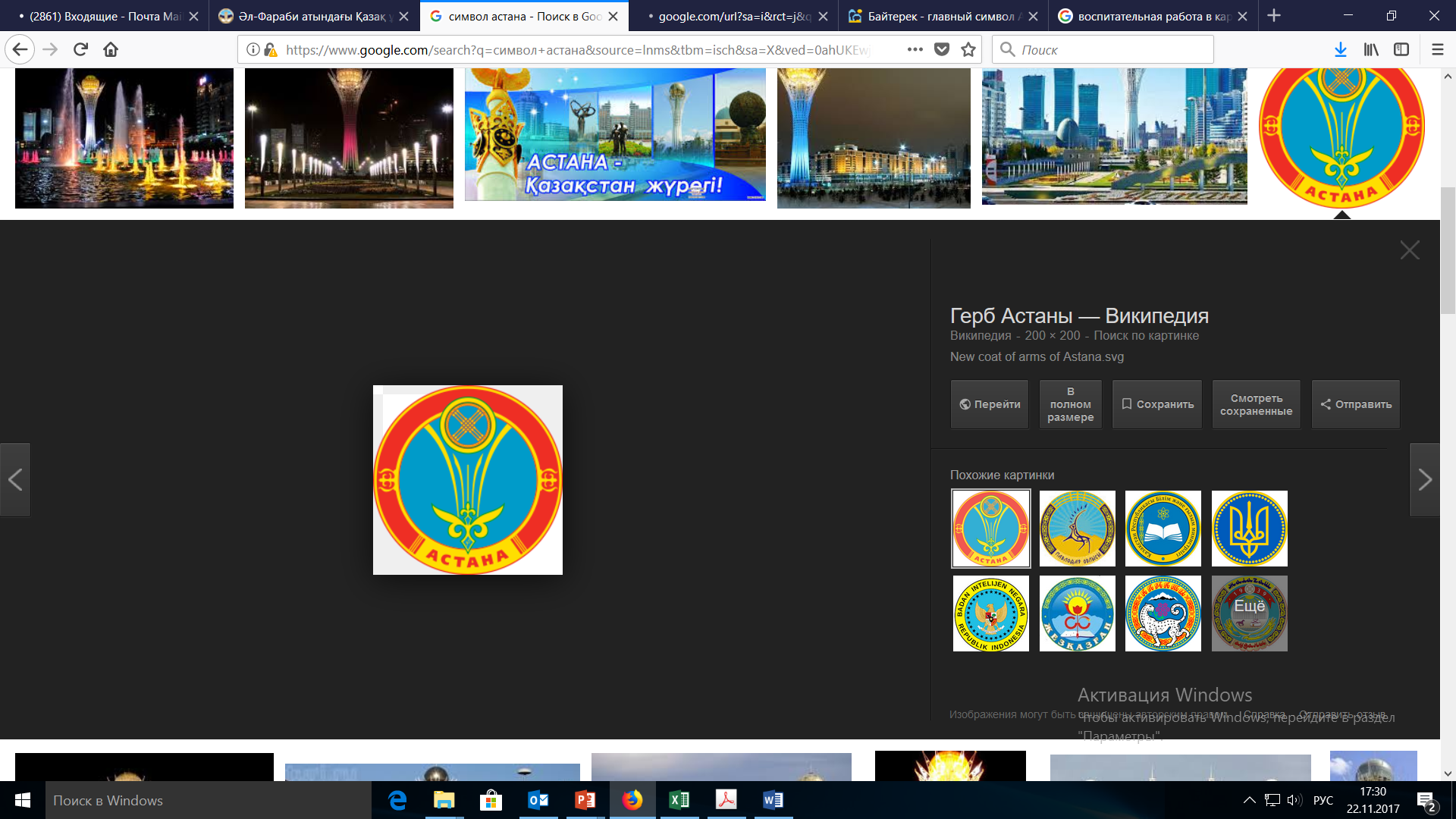 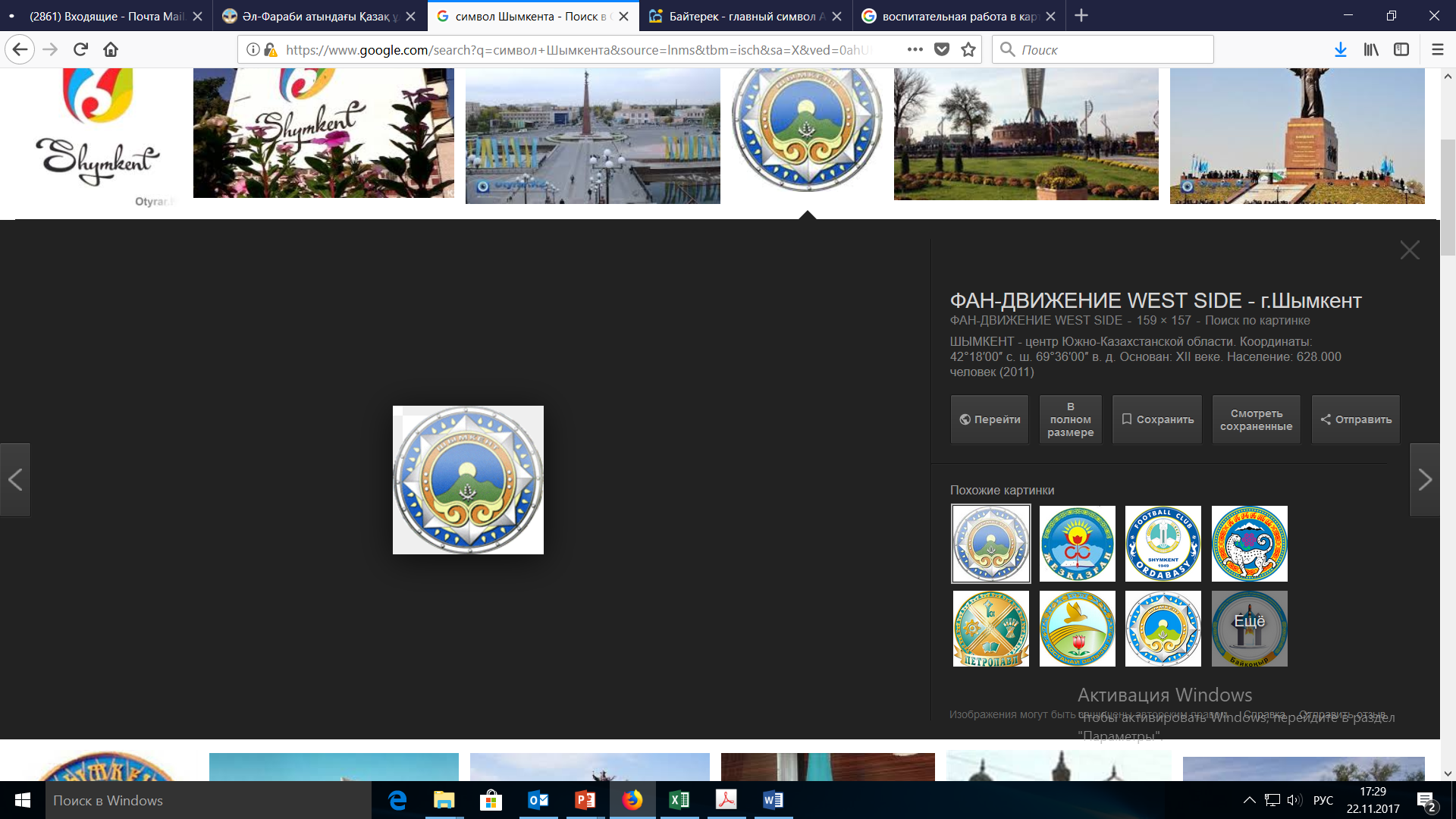 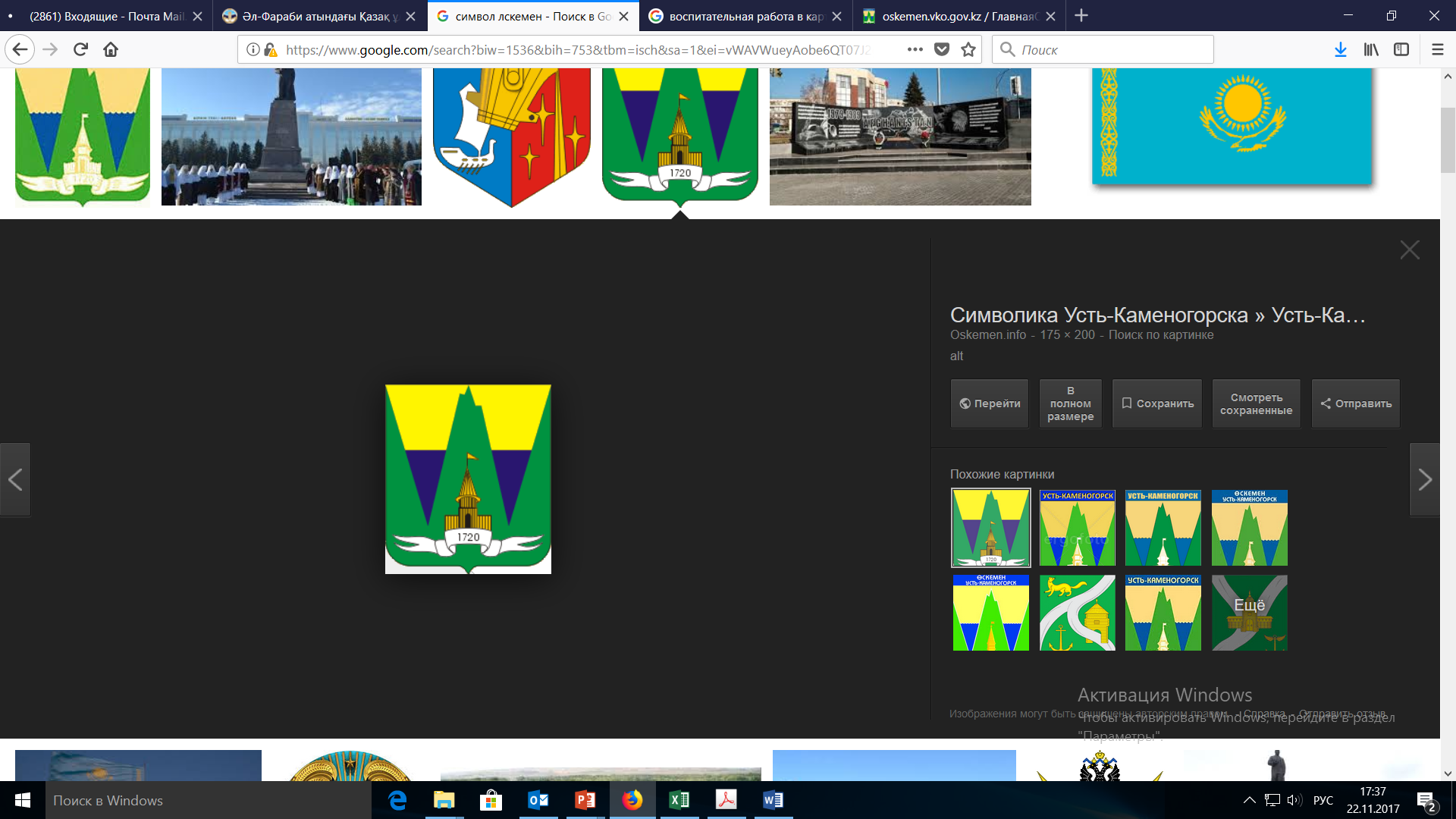 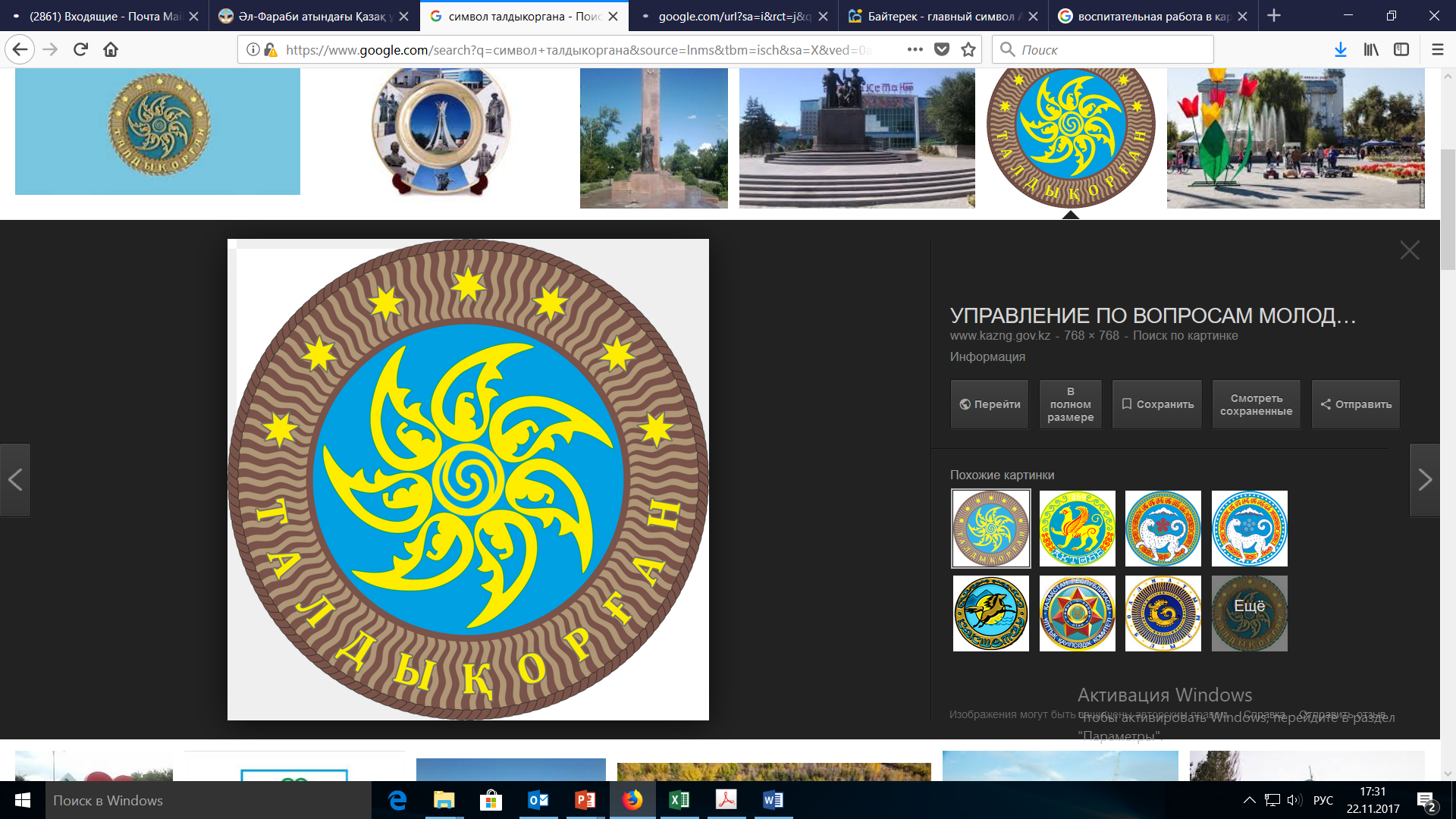 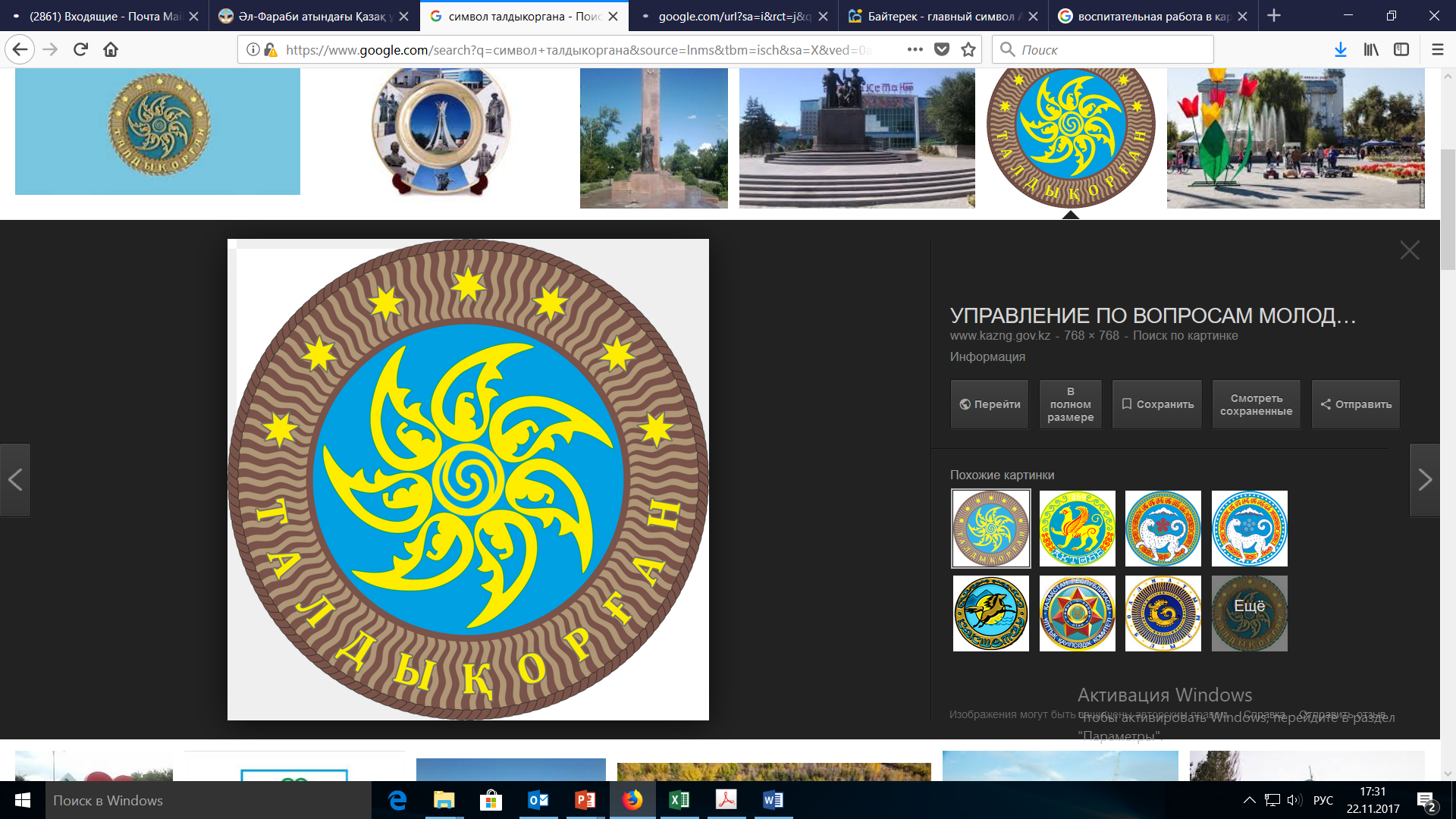 Rating of the department at the faculty
Indicative plan for PPP. Socio-educational work
Organized and held conferences, master classes
10.2016 - Round table "legal risks from the activities of medical organizations9.12 2016 - Republican conference "Traumatism in road accidents is a serious problem of public health"1-2 .02.2017. International conference "medical and biological aspects of accompanying athletes in the organization of international competitions" timed to the 28th World Winter Universiade - 2017.27.01-10.02 2017 Winter School of Sports Medicine27.02-04.03.2017 г.- Spring school "modern issues of modern public health and communications in healthcare"14-15.04 2017- International Congress "Modern Laboratory Medicine: Innovative Technologies of Laboratory Analysis and New Possibilities for Their Clinical Application"10-23.10.2017 г.- Autumn series of master classes with professors from South KoreaFebruary 15, 2018-Seminar for students on healthy nutritionMarch 15, 2018- Seminar for students "healthy family-harmonious marriage. About Sexual Education "19-20.04 2018 - International Congress KAMLD (Kazakhstan Association of Medical Laboratory Diagnostics) "Modern laboratory medicine: innovative technologies of laboratory analysis and new opportunities for their clinical application in Kazakhstan"
Participation in the QS ranking
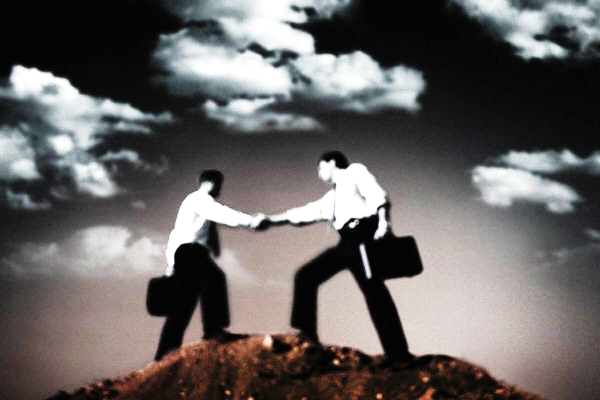 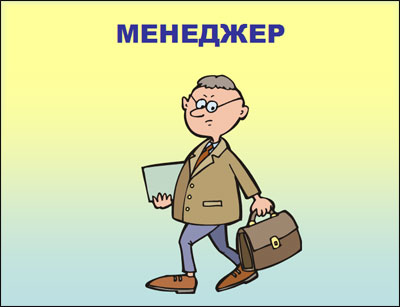 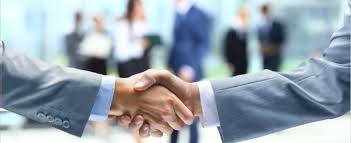 Our partners
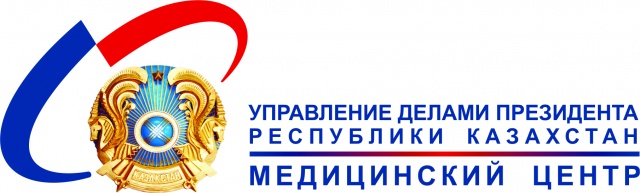 Медицинский центр Управления Делами Президента Республики Казахстан
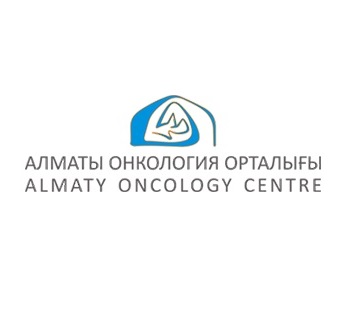 ГКП на ПХВ «Областной онкологический диспансер»
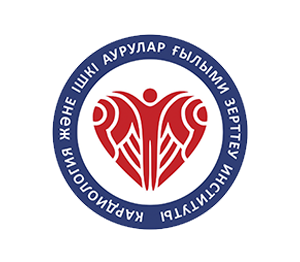 НИИ кардиологии и внутренних болезней МЗ РК
Our visiting professors
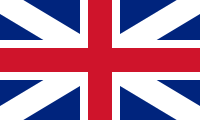 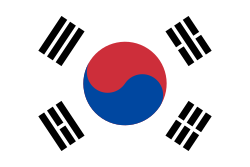 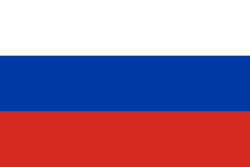 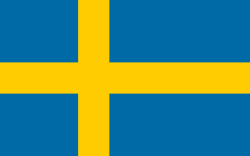 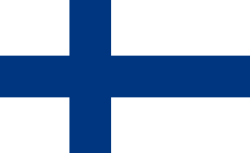 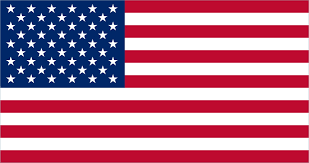 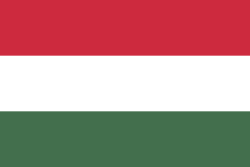 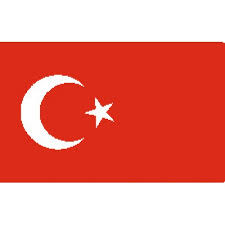 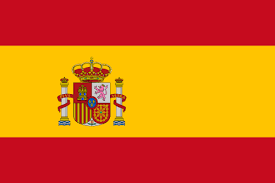 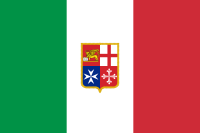 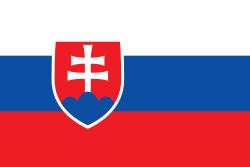